AFRICKÝ DEN
PRO 3.A a 3.B
ZŠ Školní Vrchlabí
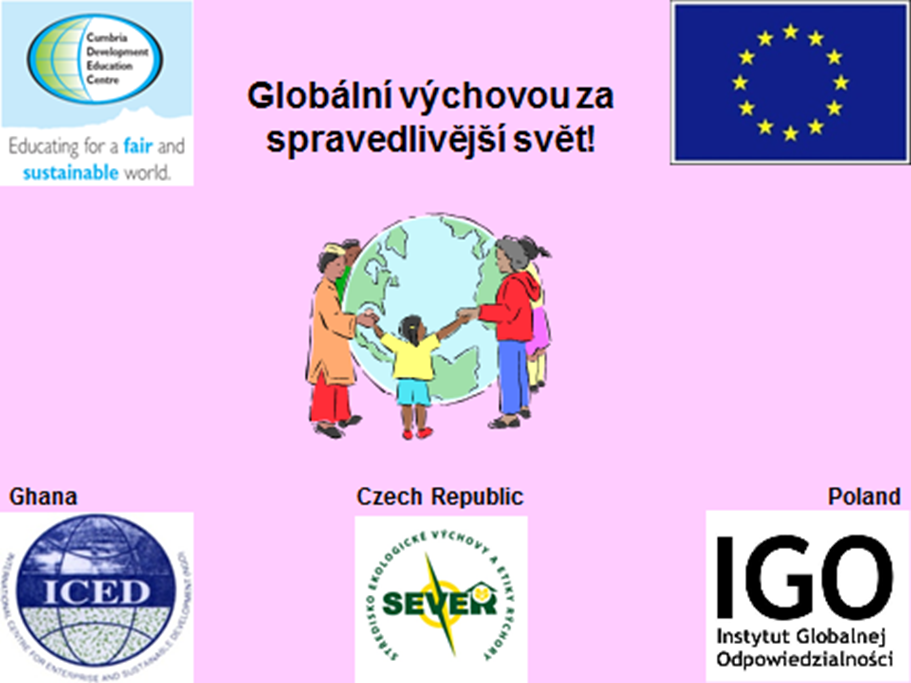 7.10.2013, 9.B, pod vedením Mgr. Věry Vodnárkové
AFRICKÝ DEN
Pro žáky 3 .tříd jsme si připravili ( my žáci 9.B) africký den.
Děti postupně ve skupinkách procházely 7 stanovišti.
Na každém stanovišti se seznamovaly s nějakými
     africkými zajímavostmi – nemají batohy- vše nosí na hlavě, chodí často bosi, žijí u nich jiná zvířata, pěstují se u nich kakaové boby na výbornou čokoládu, jejich kultura je trochu odlišná – masky,……………… .
1. SVAČINKA
Děti poslepu ochutnávaly různé druhy ovoce ( jablko, meloun, broskve, banán, kiwi,..)
Jako překvapení  dostaly i kousek čokolády
Ochutnaly také čaj – Roobois – z afrického keře
1. SVAČINKA
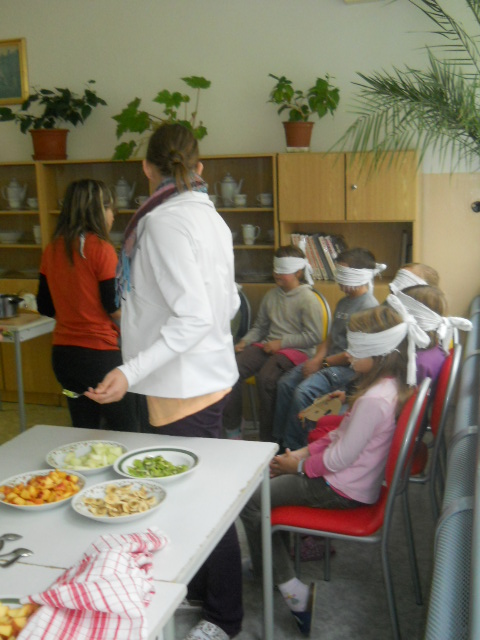 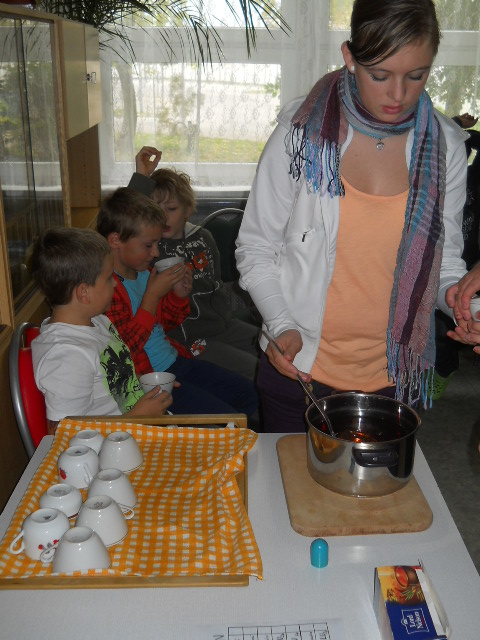 1. SVAČINKA
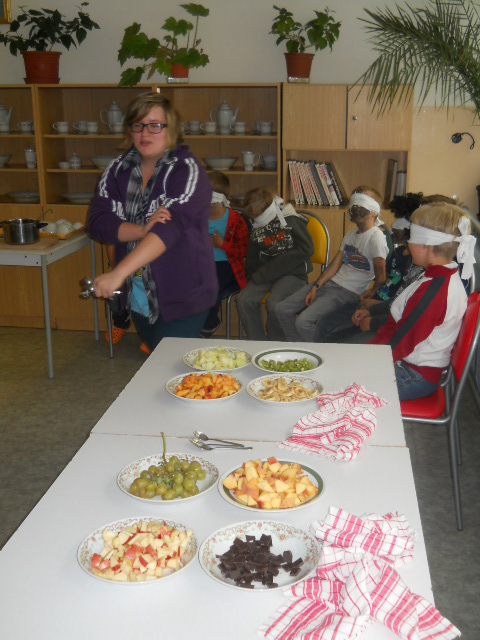 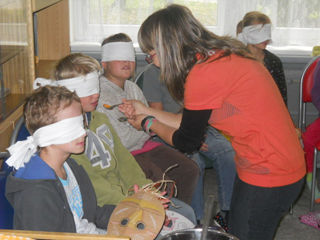 2.CHODÍME BOSI
Pro děti jsme připravili nášlapnou stezku – šišky, písek, valounky, trávu, mech, suché listí
Poslepu a naboso rozpoznávaly jednotlivé přírodniny
2. CHIODÍME BOSI
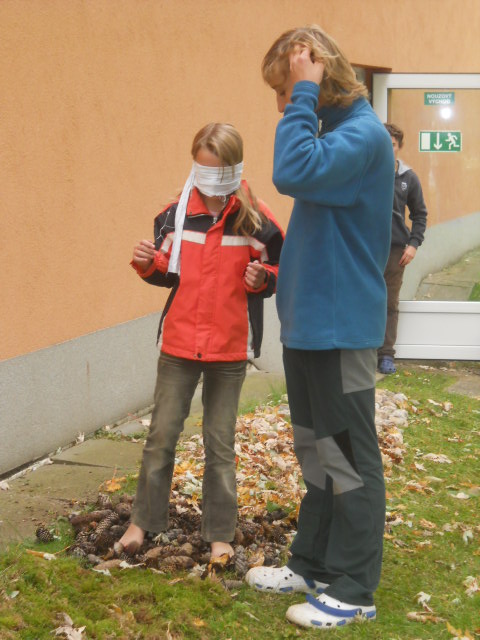 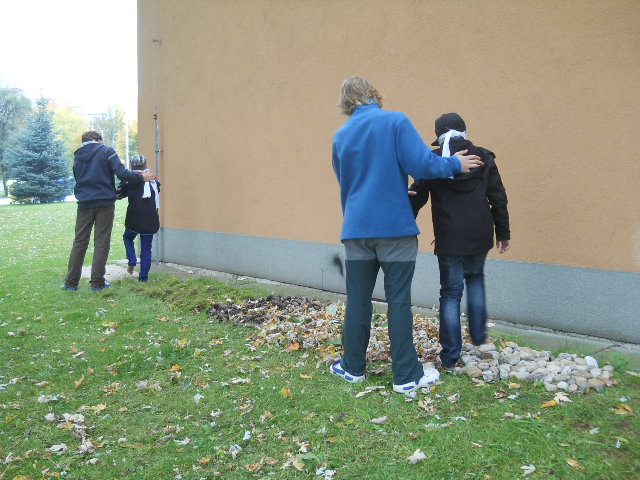 2.CHODÍME BOSI
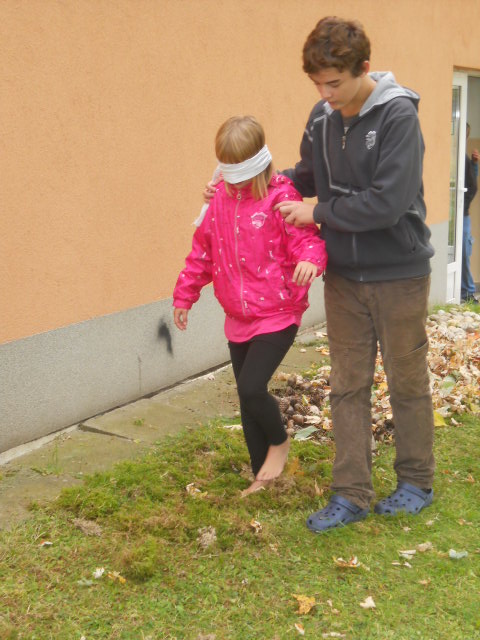 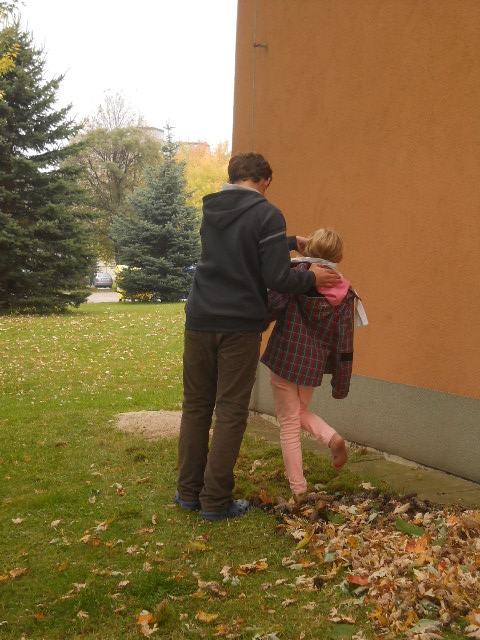 3. Africká pohádka
Děti si poslechly africkou pohádku-     
             Chytrá Ajša
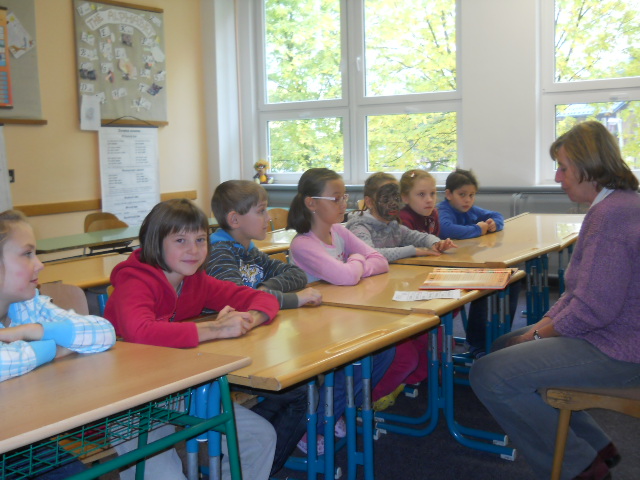 4.ARICKÁ ZVÍŘATA
Na tomto stanovišti děti opět se zavázanýma očima, pouze hmatem poznávaly africká zvířata – ve formě plyšáků
Vědomosti si obohatily o anglické názvy některých zvířat
4. AFRICKÁ ZVÍŘATA
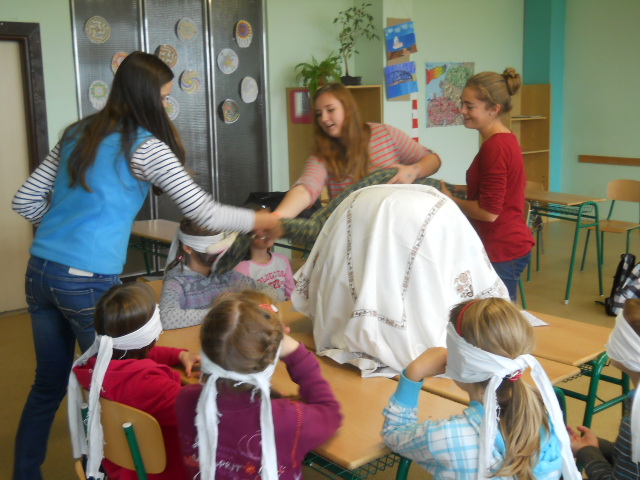 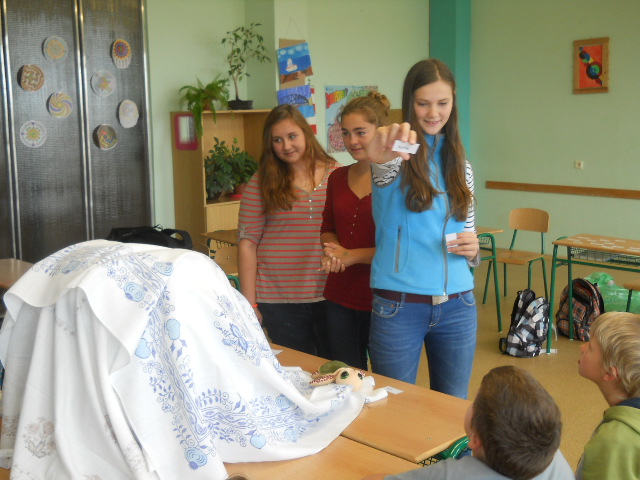 4. AFRICKÁ ZVÍŘATA
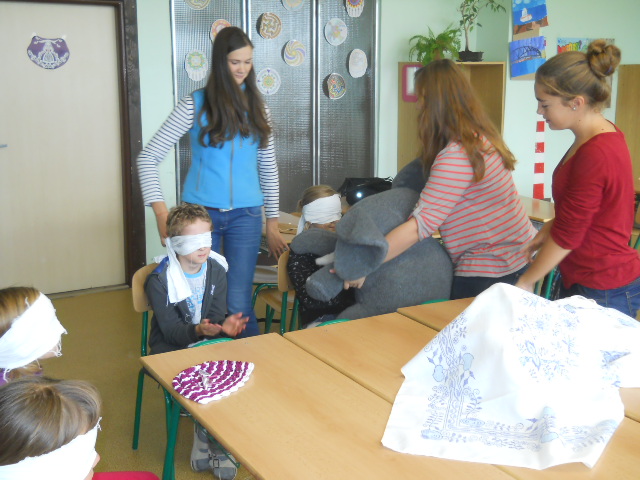 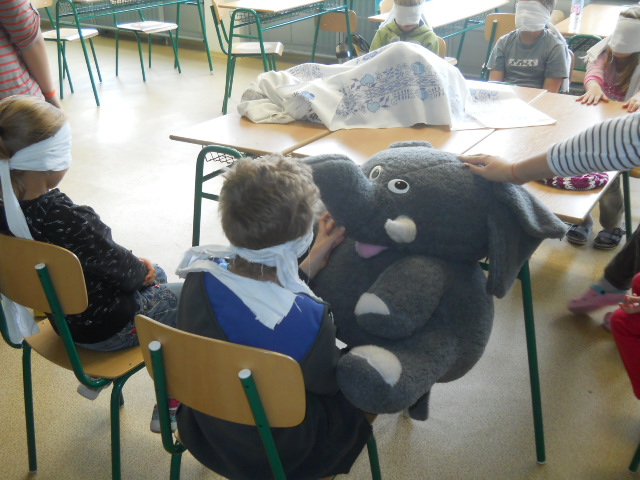 5. NOŠENÍ NÁKLADU
Děti si vyzkoušely, jaké je to nosit náklady na hlavě
Nejprve zkoušely nést na hlavě list papíru, kdy protrénovaly svoji soustředěnost, vyrovnanost a rovnováhu, poté už přišly na řadu mísy s nákladem
5. NOŠENÍ NÁKLADU
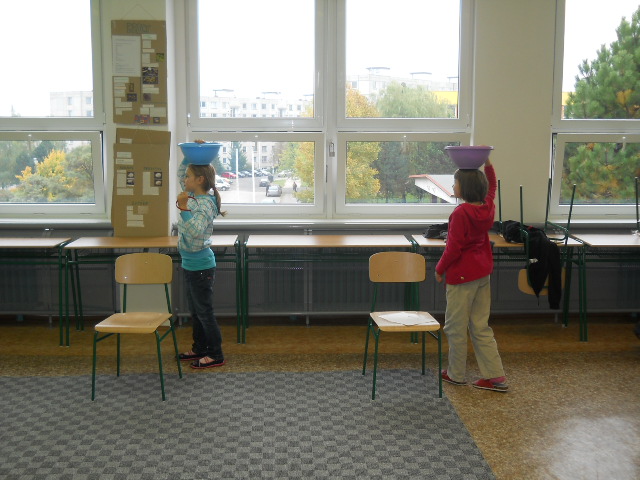 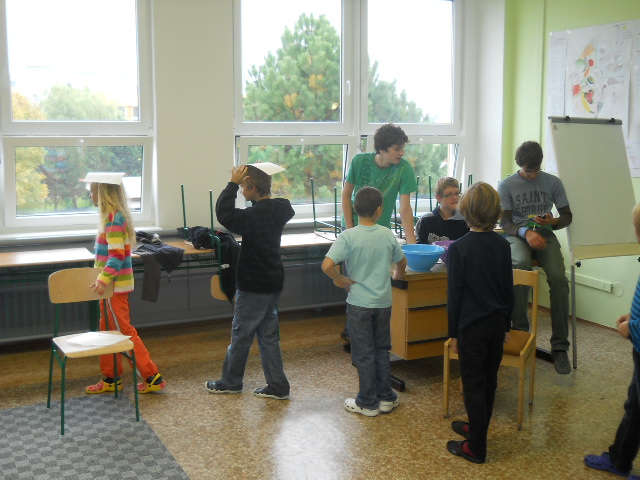 5. NOŠENÍ NÁKLADU
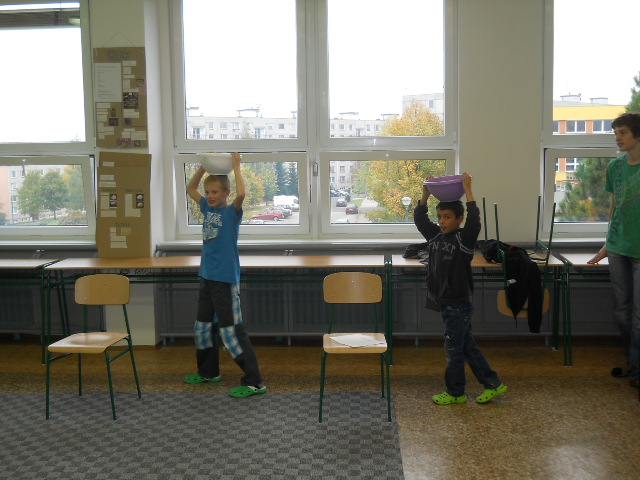 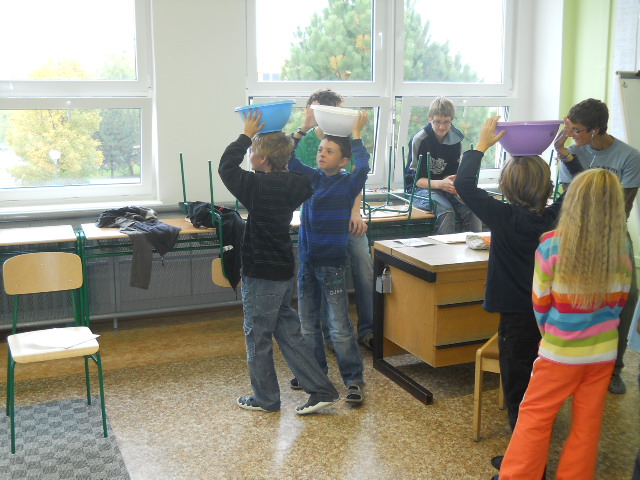 6. AFRICKÉ MASKY
Děti si mohly vybrat některou připravenou masku a  samy si ji ozdobily malbou voskovkami
6.AFRICKÉ MASKY
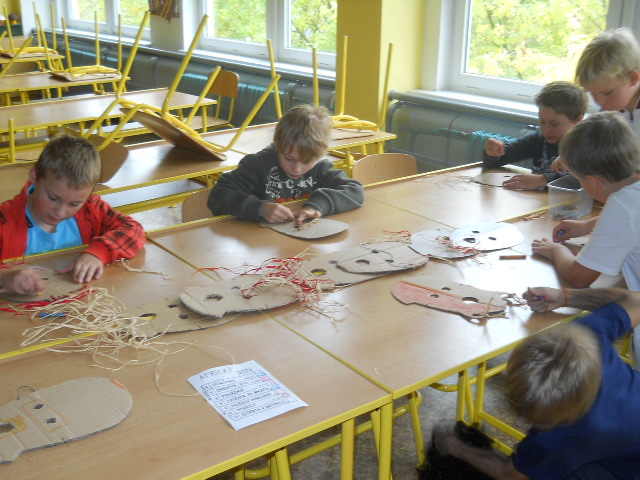 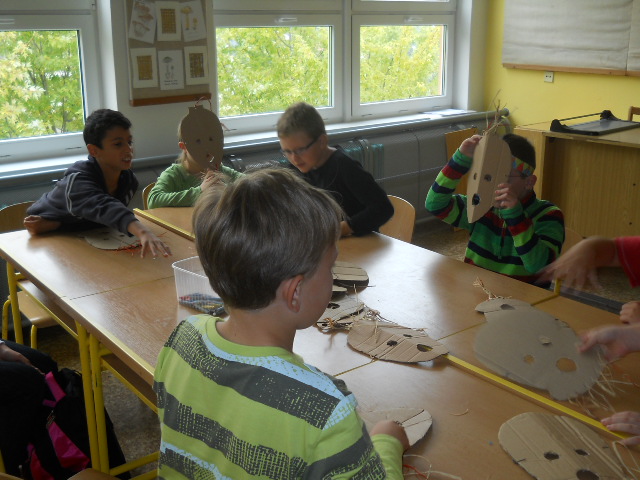 7. ZVÍŘATA V DETAILU
Děti měly za úkol k fotografiím, znázorňující část zvířete , přiřadit název zvířete
3 velké fotografie jsme rozstříhali a děti je skládaly jako puzzle
7. ZVÍŘATA V DETAILU
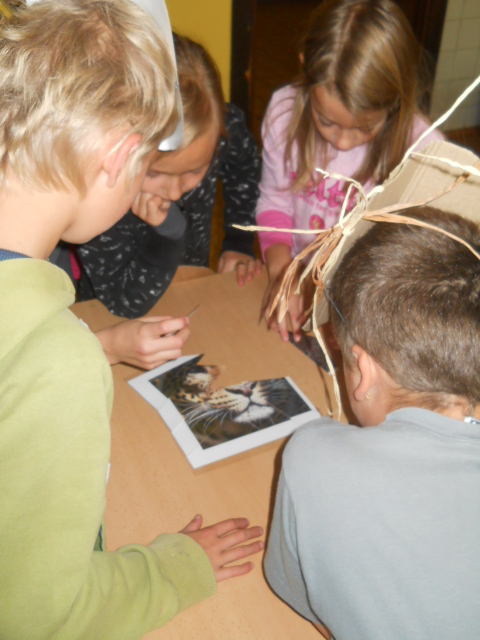 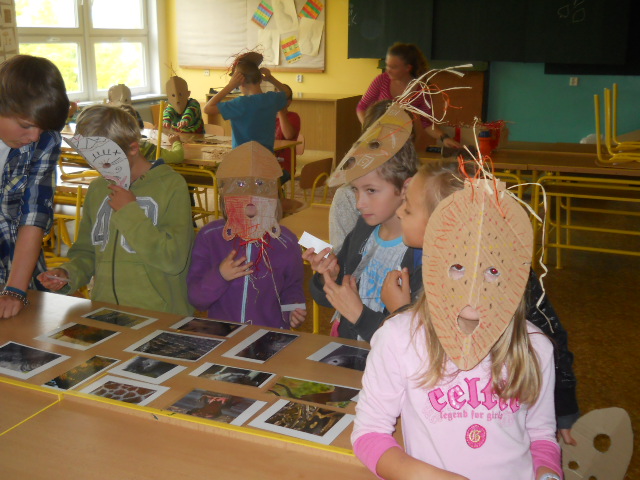 7. ZVÍŘATA V DETAILU
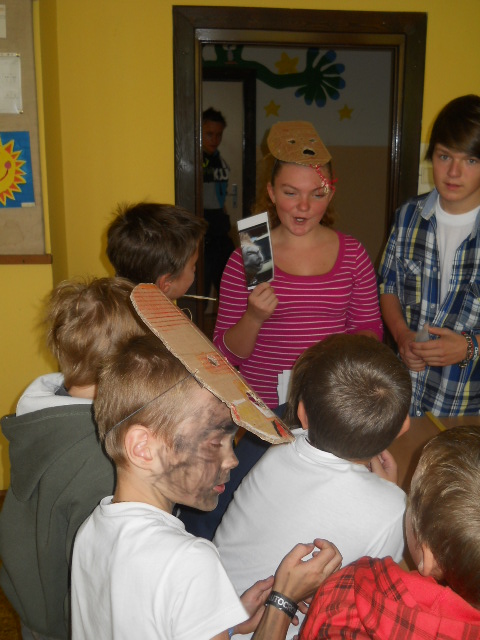 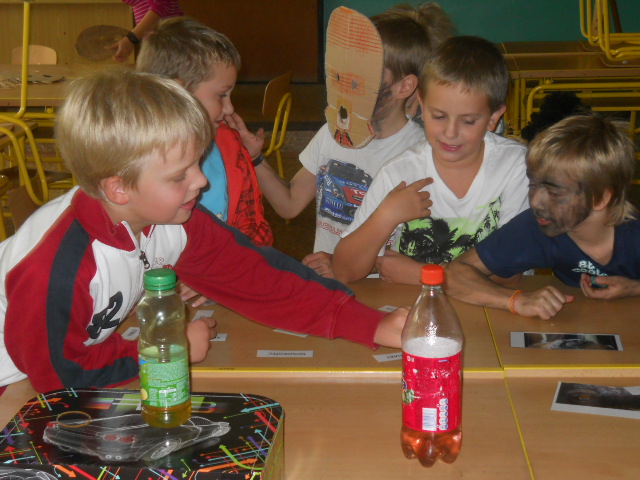 Společné rozloučení
Na závěr jsme si zazpívali písničku -
PĚT MINUT V AFRICE
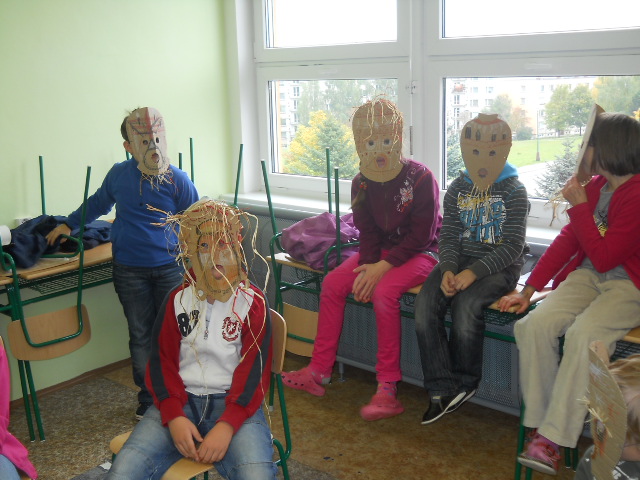